Alumni Association Leaders Conference 2025
How the conference works
Presented and interactive content
Two conference sessions
One or more representatives from association leadership
Content has been developed by the CSC Secretariat and British Council
Alumni associations invited to present on aspects of their delivery to showcase best practice and peer-learning
Be present and participate in interactive activities to make the most of the opportunity and connect with others
Session #1
Tuesday 18 February       12:00-14:00 GMT
Thursday 27 February     23:00-01:00 GMT
Session #2
Tuesday 04 March         12:00-14:00 GMT
Tuesday 11 March          23:00-01:00 GMT
Must attend both sessions
Different representatives can attend each of the sessions
Full leadership presence across the two sessions where possible
Encourage networking across associations and within leadership structures
Housekeeping
Be present and engaged
Etiquette
Breaks and leaving early
Mute your audio when you are not speaking
You can use your webcam during the sessions however this is not a requirement
Be respectful to those in attendance at all times
Do not use any recording software or equipment, including Artificial Intelligence technology
Maintain confidentiality during discussions and avoid mentioning personal names
There are scheduled breaks however if you need to take additional breaks, please do so
If you need to leave the sessions and rejoin, this is fine
If you need to leave early, please notify us using the chatbox
Use hands-up function to join in live discussion
Use the chat box to share messages and ask questions and connect with fellow attendees
Minimise distractions as far as possible so you can be present during the event
Set yourself a goal to make at least one new connection before leaving the session today
Objectives of the conference
Bring CSC alumni associations across the Commonwealth together
Celebrate the work of alumni associations and their activities
Provide an opportunity for alumni associations to share best practice and challenges and problem solve together
Share practical and implementable advice and guidance, including updated materials and toolkit
Deliver updates on governance, including CSC policies on safeguarding, EDI and data protection
Alumni Associations represented
Commonwealth Scholars and Fellows Alumni Association Nigeria (COSFAN)
Pakistan Alumni Association Commonwealth Scholars (PAACS)
Rwanda Commonwealth Scholars and Fellows (RCSF)
Saint Lucia Commonwealth Alumni Association
Commonwealth Alumni Association of Sierra Leone
Solomon Islands Commonwealth Scholars and Alumni Association (SICSAA)
Commonwealth Scholars and Fellows Alumni South Africa (COSFASA)
Commonwealth Scholars and Fellows Alumni Association Tanzania (CSFAAT)
Commonwealth Scholars and Fellows Alumni Association- The Gambia (CoSFAGAM)
Commonwealth Scholarships and Fellowships Alumni Association of Uganda (CSFAAU)
Commonwealth Alumni Association of Zambia (CAAZ)
Bangladesh Association of Commonwealth Scholars and Fellows (BACSAF)
Cameroon Alumni of Commonwealth Scholars and Fellows 
Eswatini Alumni Chapter
Commonwealth Scholars and Fellows Alumni, Ghana
Commonwealth Scholarship Alumni Association of Jamaica
Commonwealth Scholarships Alumni Association of Kenya (CSAAK)
Lesotho Commonwealth Alumni Association 
Malawi Commonwealth Alumni Association Network (MCAAN)
Malaysia Commonwealth Scholars and Fellows Alumni Association (MCSFAA)
United Kingdom Commonwealth Alumni- Mauritius Chapter (UKCAC)
Commonwealth Alumni Association in Mozambique
Namibia Alumni Association
Agenda- session #1
What makes an effective leadership?
Leadership structures and roles
Developing a Constitution
Policies and best practice
Reporting on alumni association activities
Leadership and governance
What makes an effective leadership?
What leaders do
How they do it
Manage and supervise an organisation
Create a mission and vision to realise organisational goals
Set the tone of the organisation through their behaviours and actions
Operate at all levels of the organisation
Embody values and culture of the organisation
Positively influence others to perform at the best of their ability
Build trust
Collaborate
Encourage participation and democracy of ideas
Create a sense of shared purpose
Characteristics of a good leader
Integrity
Emotional intelligence
Good communication
Vision
Confidence
Positivity
Present
Collaborator
Check-in on your leadership skills
Complete a SWOT analysis
Practice active listening
Reflect on your achievements, challenges and failures
Delegate
Review your vision and goals
Ask for feedback
Leadership structures and roles
Leadership roles
Vice-roles
President/ Coordinator
Chairperson
Provide additional support where required
Step-in if the lead role holder is not available
Sets the vision of the organisation
Strategic delivery and operational leadership
Provides governance oversight
Responsible for Board/Committee and meetings
Treasurer
Secretary
Events and Publicity Officers
Financial oversight and management
Implement and manage robust financial processes, as per legal requirements
Support in the running of the Board/ Committee
Maintaining effective records and processes
Communication and correspondence
Manage event development and delivery
Oversee social media channels and create content
Example structures
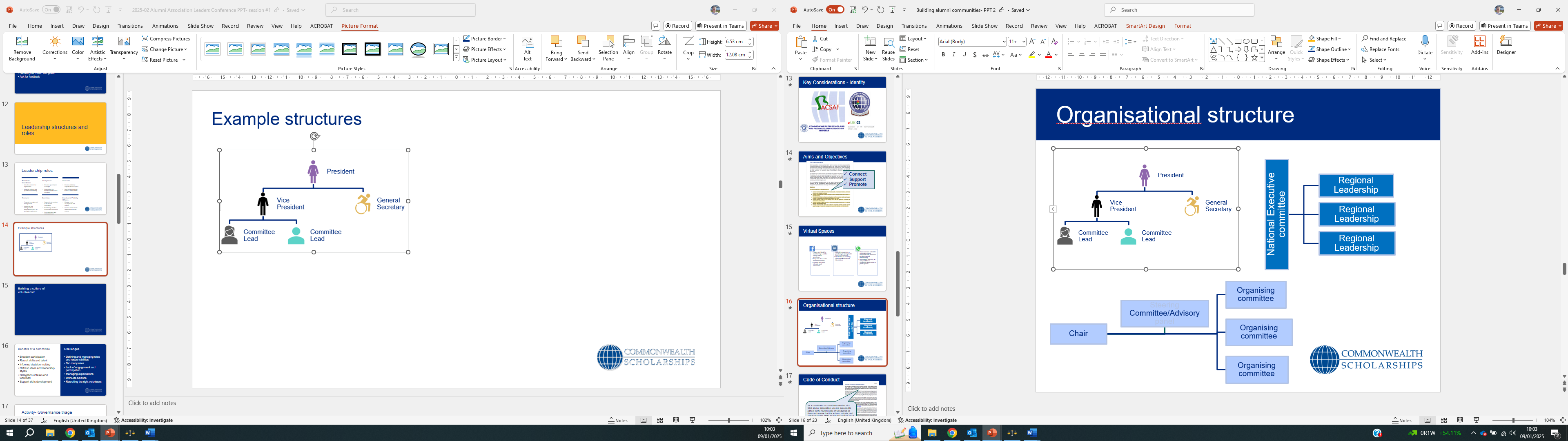 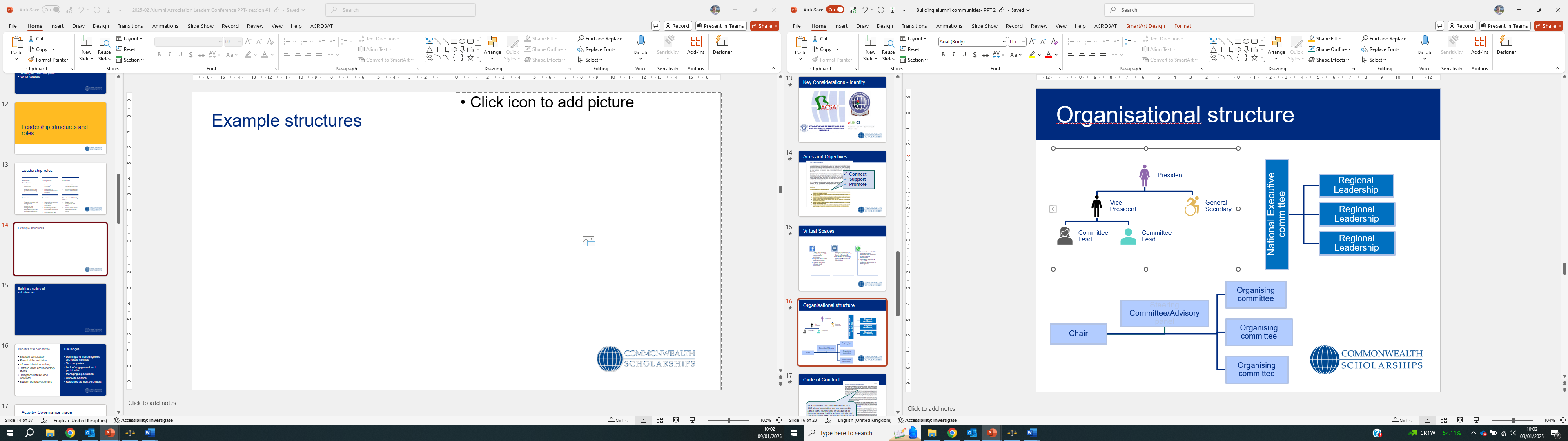 Example 1
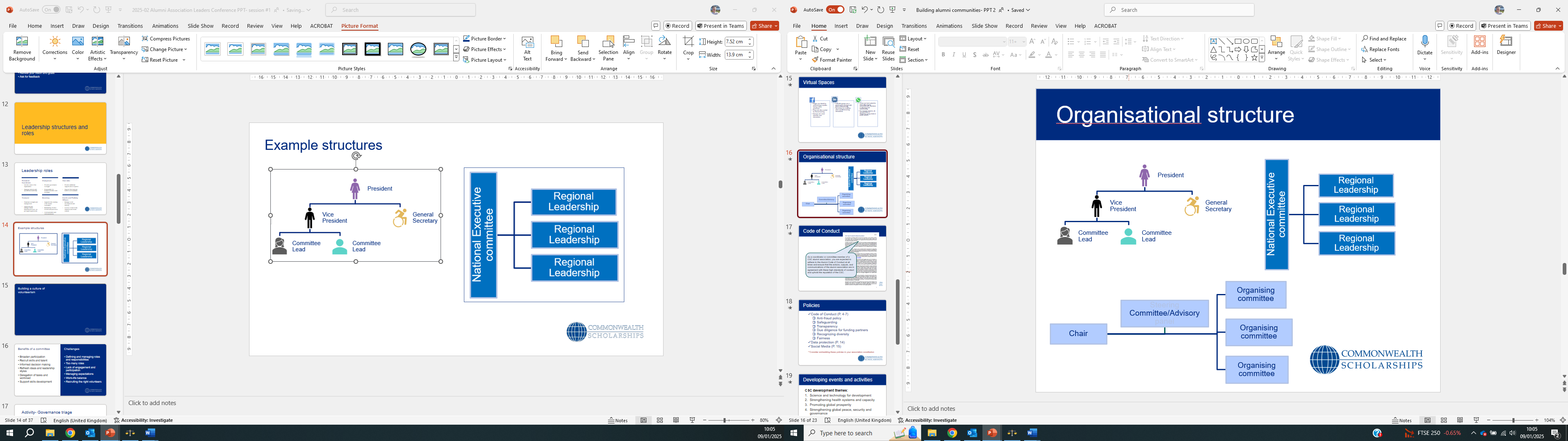 Example 3
Example 2
Benefits of a committee
Challenges
Broaden participation
Recruit skills and talent
Informed decision making
Refresh ideas and leadership styles
Delegation of tasks and workload
Support skills development
Defining and managing roles and responsibilities
Too many roles
Lack of engagement and participation
Managing expectations
Work-life balance
Recruiting the right volunteers
Activity- Governance triage
In breakout groups, discuss a leadership challenge or barrier you have encountered.
What was the challenge or barrier?
Why did this occur?
What actions did you take to address this?
What lessons did you learn? 
Have you made any subsequent changes to mitigate this happening again? What changes?
Nominate someone to make notes and report back to the main group.
10 minutes for activity, 10 minutes to report back
Mitigating challenges
Assess what roles you actually need and how they will work
Create job descriptions
Role definition
Key responsibilities
Essential and desirable skills
Engagement expectations and requirements
Transparent, informed and democratic election process
Clear reporting structures and mechanisms
Building a culture of volunteerism
Tips for successful culture of volunteerism
Association leadership is one form of volunteerism
Routine activities and association needs- leadership
Additional volunteers to support activity delivery and innovation
Recognition and ongoing engagement
Sustainable and stable volunteer structure
Be intentional
Opportunities to develop meaningful skills and knowledge
Volunteer experience is a journey
Onboarding and offboarding
Chapters
Support inclusive activities and opportunities for geographically spread alumni
Know your members
Responsible for their own delivery, complementing the overall alumni association vision and objectives
Must be represented in the Constitution or Charter and be included in the alumni association leadership
Visible and promoted to members/alumni
Break- 5 minutes
Implementing good governance
Developing a Constitution or Charter
Constitution or Charter requirements
Outline the association’s vision
List leadership roles and responsibilities
Must be available to all members
List the association’s vision, mission and objectives
Confirm the name and any logo
List all leadership roles, including how long members will serve
How many times leadership will meet
Function of the leadership and what they are responsible for
Available online, in hard copy, by request
Must be clear how members can access this information
Membership requirements
Core meetings
Election process
Eligibility requirements
Financial or other commitments for membership
Annual General Meeting (AGM)
Special General Meeting
CSC Code of Conduction for Alumni Associations
Includes CSC Policies- disciplinary, safeguarding and anti-fraud
Events and activities
Expectations on communication with CSC
Governance- including financial management
Partnerships- fair and transparent process, due diligence
Data management
Policies and best practice
Data Protection Best Practice
Managing member data
Only collect the data you need
Confirm how you will store personal data
Clear policy on who can access this data
How will data be securely transferred to new association leadership
Data must not be shared with third parties
Right to request personal data to be deleted and to be forgotten

You must inform members of your data practice and ensure this information is available and regularly communicated.
Data practice must be clear
Consents from members must be informed
If you make any changes, you must inform members
Data Protection Best Practice (cont.)
Sending emails
Do not bulk email alumni with email addresses visible in the ‘To’ field
Use mail merge and mailing tools to create newsletters that can send emails individually
Blind carbon copy email addresses (Bcc)
Send emails individually (this can be time consuming)

Photography and videography
If gathering photos or video footage at events or activities, you must inform attendees in advance and provide clear information on how photos/videos will be used
Attendees must have the option to opt out and clear arrangements must be in place to respect this
Photos and videos must be securely stored and labelled
Where appropriate and with consent, please share images with the CSC
Social Media Policy
Making social media group a safe space
Outline behaviour and expectations 
Guidance on how to report inappropriate behaviour- to the social media channel, to alumni association admins
Managing conflict
Reporting to CSC
Use some form of social media platform to engage members
No social media group – what to do?
Monitoring content- what is the group for?
Inclusive Communities Policy
The CSC has a policy of equal opportunity and non-discrimination. 
Alumni associations should aim to meet at least two of the inclusive practices outlined in this policy and report annually on incorporation of inclusive practices.
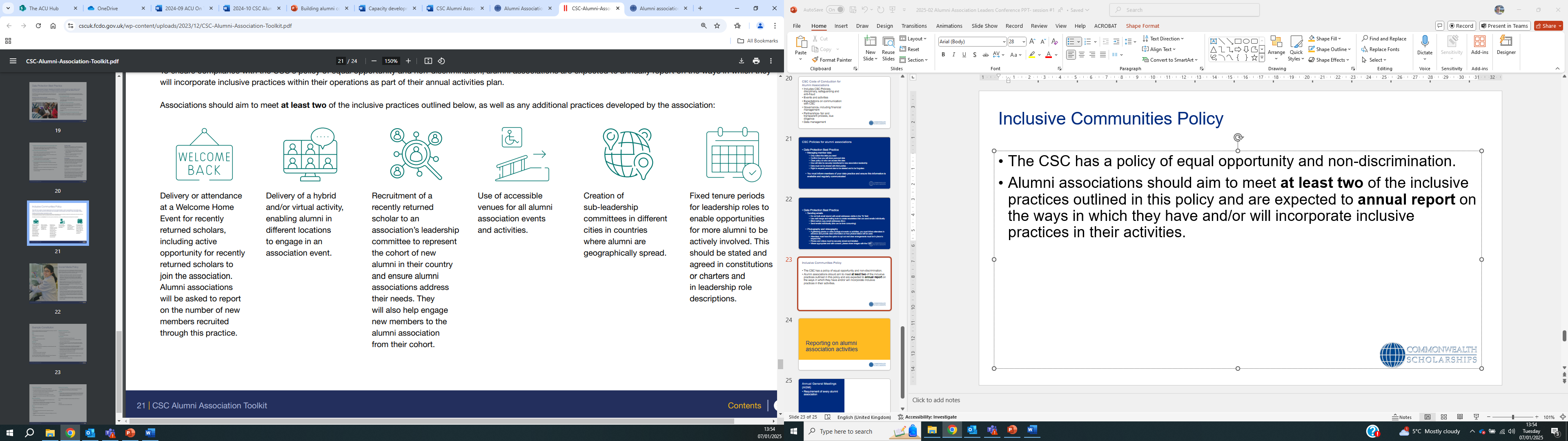 Activity- Implementing inclusive policies
In breakout groups, discuss ways in which you have or could implement inclusive policies in your alumni association activities.
Identify 1-2 policies- these can be new ideas!
What value will these add to your alumni association?
What actions do you need to take to implement these?
Who do you need to consult?
How will you communicate this to members?
How will you measure the success of these policies?
Nominate someone to make notes and report back to the main group.
10 minutes
Reporting on alumni association activities
Annual General Meetings (AGM)
AGM agenda example
AGMs are a formal meeting of members, leadership and stakeholders
Opportunity to report on the performance of the association over the last year
Current progress on strategy and plans for the future
Presentations and open discussion
Elections
Members must be invited to raise items for discussion and be given reasonable opportunity to contribute and join
Requirement of every alumni association to hold an AGM
Your Constitution/Charter must outline AGM regulations
Must share minutes of the meeting with the CSC
Apologies for absence
Minutes of the previous AGM
Chair’s report
Secretary’s report
Treasurer’s report
Committee reports
Elections
Plans for the coming year
Any other business (AOB)
AGMs (cont.)
Keep your AGM engaging- can you coincide this with a guest speaker or presentation, or informal networking session.
Provide early notice of the AGM and deadlines for members to share items for discussion.
Consider the mode and timing of the AGM to get maximum participation.
Provide introductions to leadership and stakeholders and welcome new members.
Reporting to CSC
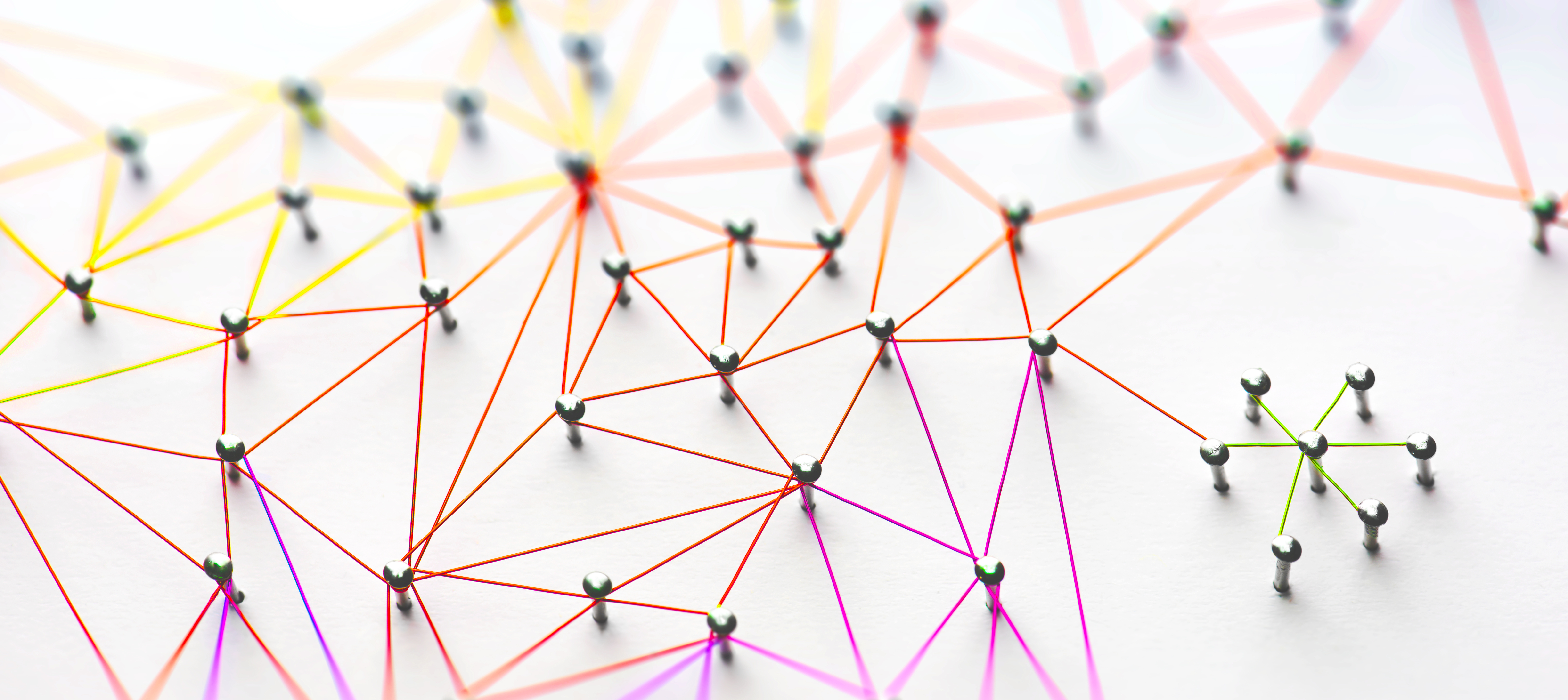 AGM timings and minutes
Leadership
Elections
Strategy
Events and activities
Logos and other media/ materials
Partnerships and stakeholders
Questions and final reflections
How the conference works
Presented and interactive content
Two conference sessions
One or more representatives from association leadership
Content has been developed by the CSC Secretariat and British Council
Alumni associations invited to present on aspects of their delivery to showcase best practice and peer-learning
Be present and participate in interactive activities to make the most of the opportunity and connect with others
Session #1
Tuesday 18 February       12:00-14:00 GMT
Thursday 27 February     23:00-01:00 GMT
Session #2
Tuesday 04 March         12:00-14:00 GMT
Tuesday 11 March          23:00-01:00 GMT
Must attend both sessions
Different representatives can attend each of the sessions
Full leadership presence across the two sessions where possible
Encourage networking across associations and within leadership structures